«Зимующие птицы»
Воспитатель: 
  Плюхина С.А.                                                       
МБДОУ д/с №33
«Золотая рыбка»                                                   
                                                                                                                     г. Кстово
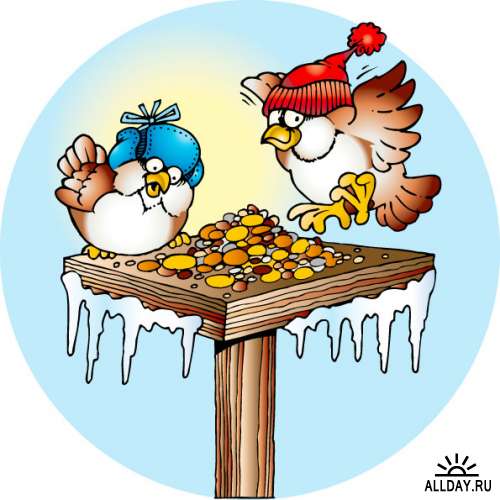 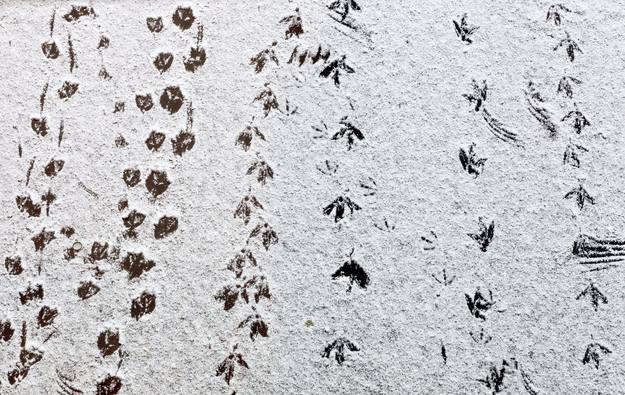 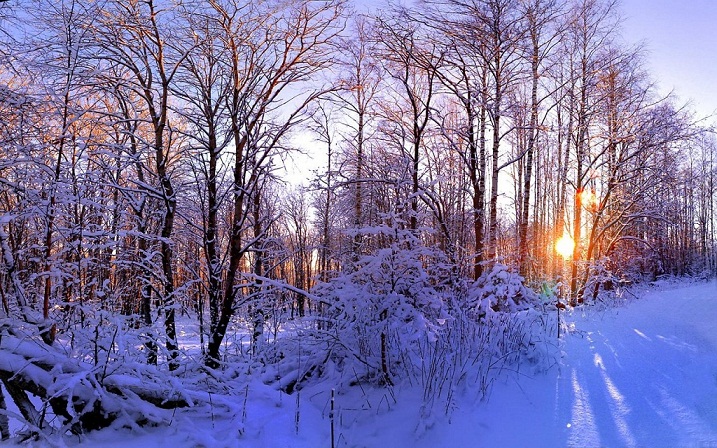 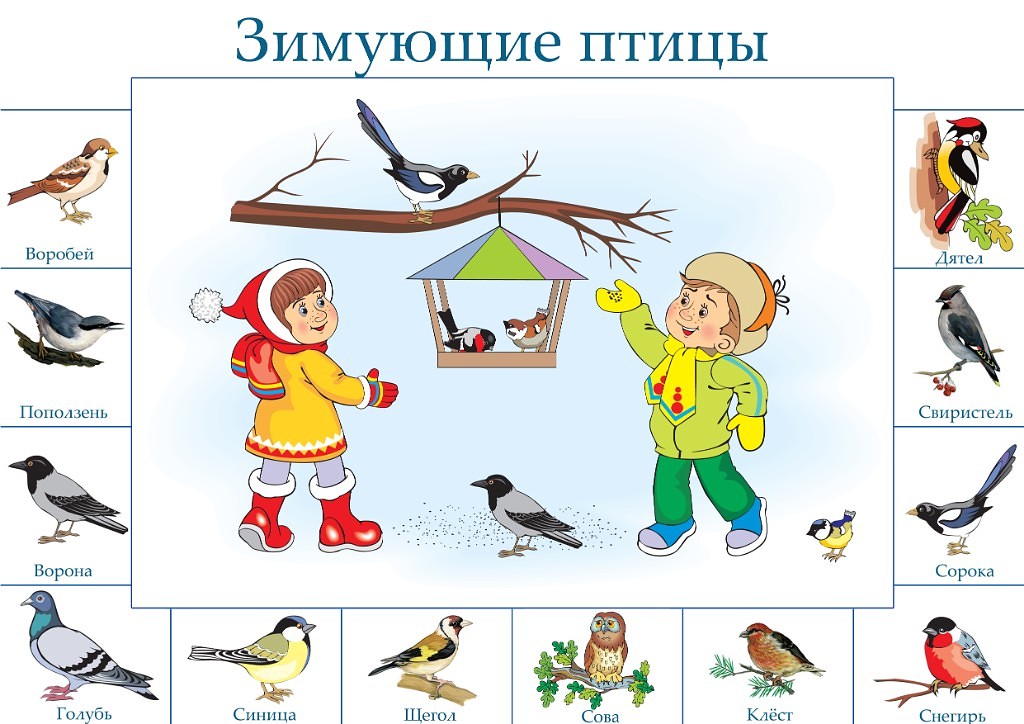 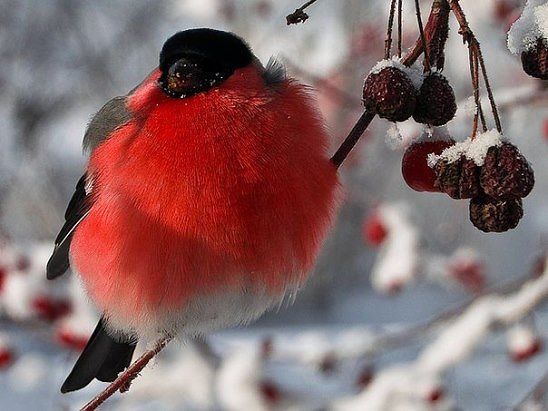 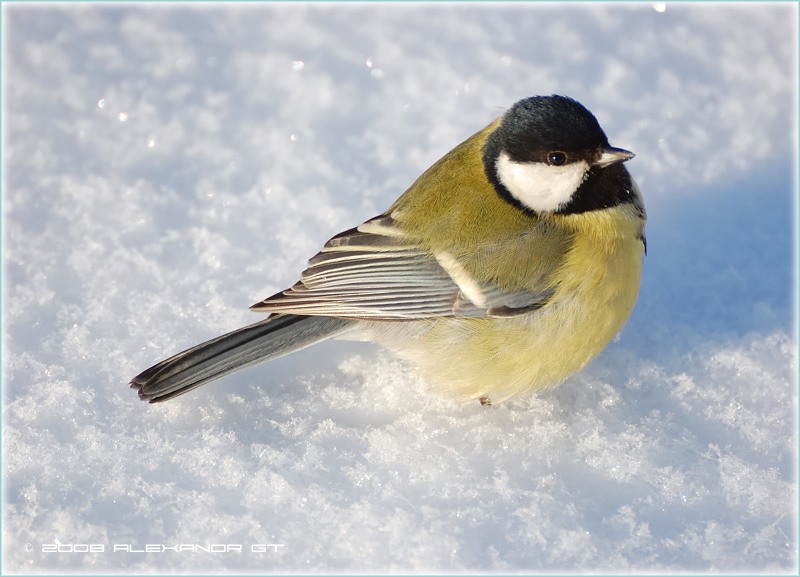 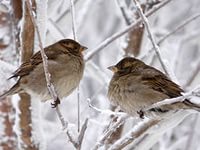 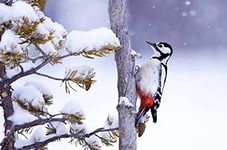 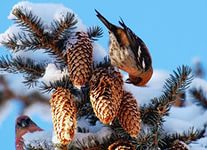 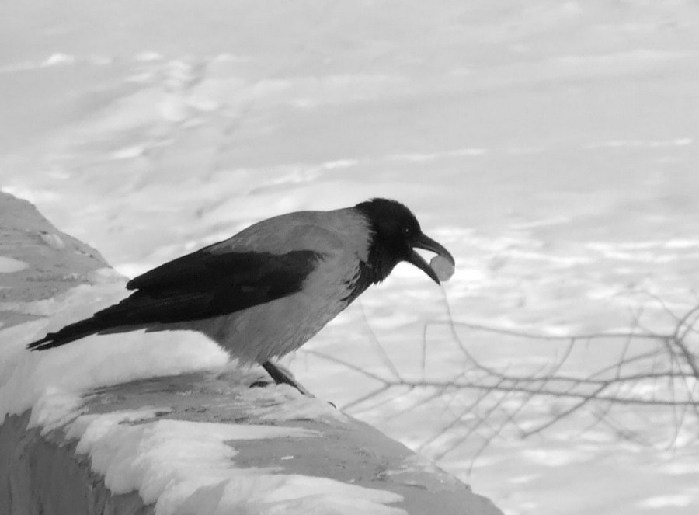 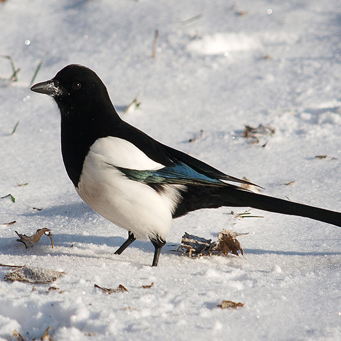 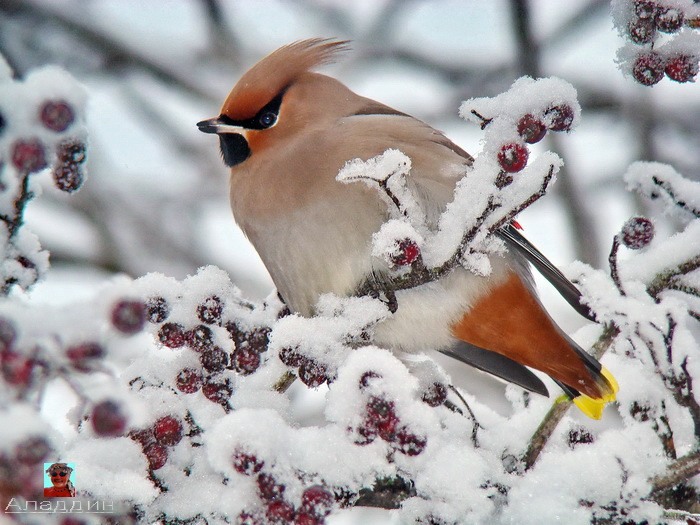 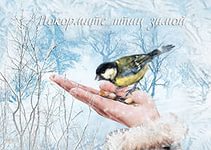 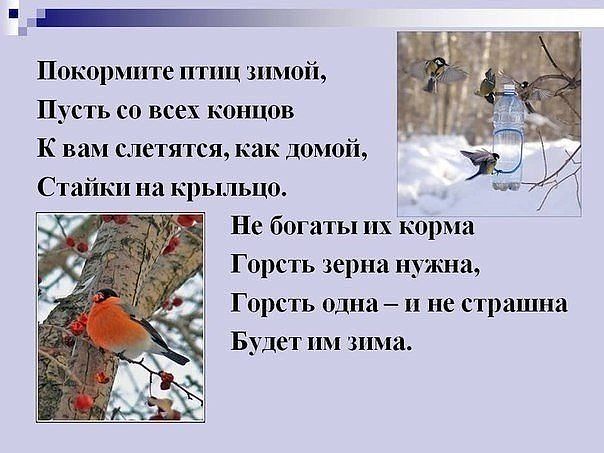 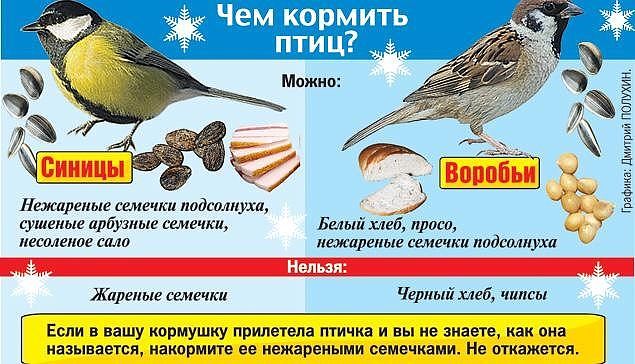 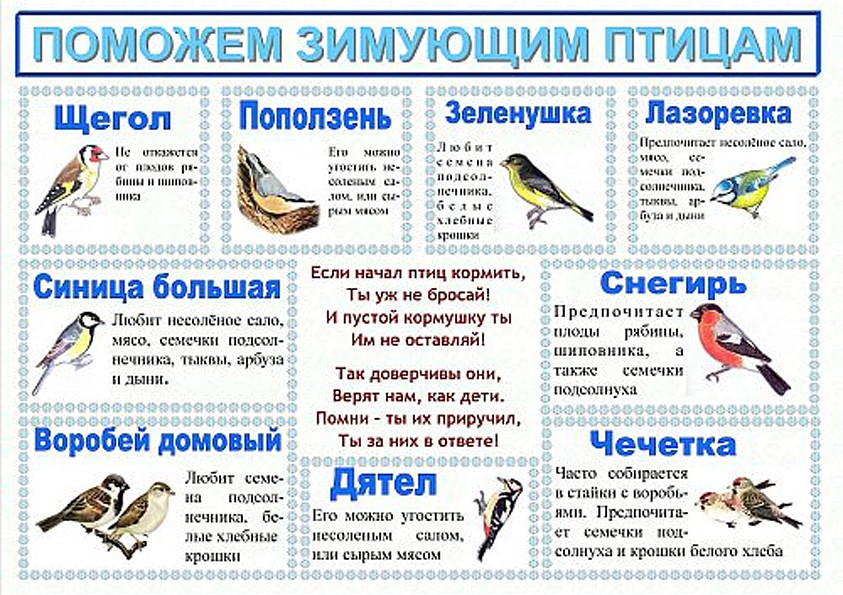 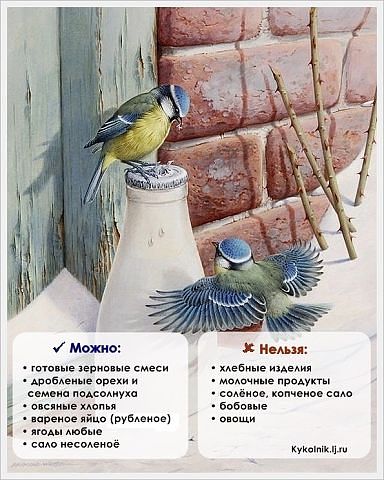 СПАСИБО ЗА ВНИМАНИЕ !